Material didáctico de apoyo para docentes en  Arquitectura o Ingenieria Civil
Capítulo 2
Aplicaciones
1
Contenidos
Fachadas  
Fachadas verdes y jardines verticales 
Tejadoss 
Decoración 
Tuberías 
Escaleras y ascensores 
Aeropuertos
Mobiliario urbano   
Rehabilitación 
Estadios
Piscinas
2
Fachadas
REVISADO
Referencias (1/2):
https://www.worldstainless.org/Files/issf/non-image-files/PDF/Euro_Inox/Facades_SP.pdf
https://www.worldstainless.org/Files/issf/non-image-files/PDF/Euro_Inox/Innovative_facades_SP.pdf
http://www.archiexpo.com/architecture-design-manufacturer/stainless-steel-facade-cladding-2964.html                Más ejemplos aquí!
http://www.steelcolor.com.au/westfield-doncaster/ 
http://wikimapia.org/7695594/Cleveland-Clinic-Lou-Ruvo-Center-for-Brain-Health#/photo/3116187 
http://cambridgearchitectural.com/
https://newyorkbygehry.com/ 
http://archinect.com/firms/project/39353/edf-archives-center/9174600
http://greatbuildings.com/buildings/Weisman_Art_Museum.html 
http://www.arcspace.com/features/moshe-safdie-/kauffman-center-for-the-performing-arts/   
http://pattersons.com/civic/len-lye-contemporary-art-museum/ 
http://www.stainlessindia.org/UploadPdf/SI_Mar08.pdf 
http://www.archilovers.com/projects/30432/centrale-termica-teleriscaldamento-iride-energia.html
http://www.skyscrapercenter.com/building/capital-gate-tower/3172
3
Fachadas
REVISADO
Referencias (2/2):
http://www.dailymail.co.uk/travel/article-1284591/Abu-Dhabi-Capital-Gate-skyscraper-leans-times-Tower-Pisa.html
http://www.e-architect.co.uk/dubai/capital-gate-abu-dhabi
http://hda-paris.com/ 
https://www.parisinfo.com/musee-monument-paris/71198/La-Geode
http://issuu.com/hda_paris/docs/hda_2011_references_web_issu
http://5osa.tistory.com/entry/Cepezed-and-Ned-Kahn-Studios-Vertical-Canal-fa%C3%A7ade-Utrecht-Netherlands 
http://www.reseaux-artistes.fr/dossiers/beatrice-dacher/architecture-sully-2006-2010 
http://www.marneetgondoire.fr/les-albums-photos/album-photos-490/le-chateau-de-rentilly-renaissance-en-2013-230.html?cHash=d2d475c49fe75ee015495efb35c04460
http://www.marneetgondoire.fr/le-parc/les-espaces-1705.html
http://www.dezeen.com/2007/08/20/boiler-suit-by-thomas-heatherwick
http://www.gkdmediamesh.com/blog/the_role_of_metallic_mesh_in_transforming_stadium_architecture.html
4
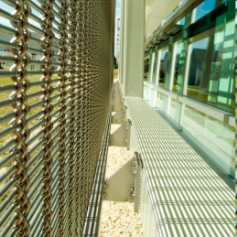 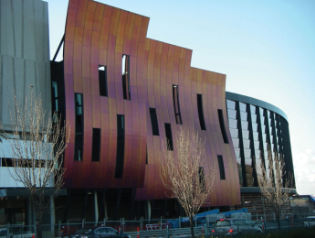 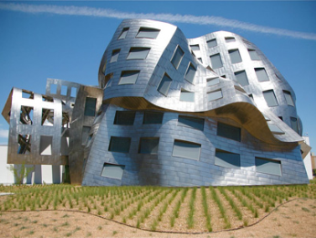 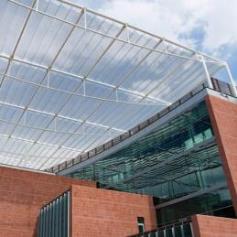 En sentido horario desde arriba a la izquierda: 
Fachada del centro comercial Westfield Doncaster en Victoria, Australia 4
Parasol realizado en malla de inoxidable en la fachada de un colegio cerca de Whashington, DC, USA. Reduce brillo, energía y ofrece una buena visibilidad6
Malla de acero inoxidable sobre patio, Arizona, USA. Maximiza la proteccion solar mientras permite el paso de aire6
Centro de investigación médica Lou Ruvo diseñado por Fank Gehry, Las Vegas, USA5
5
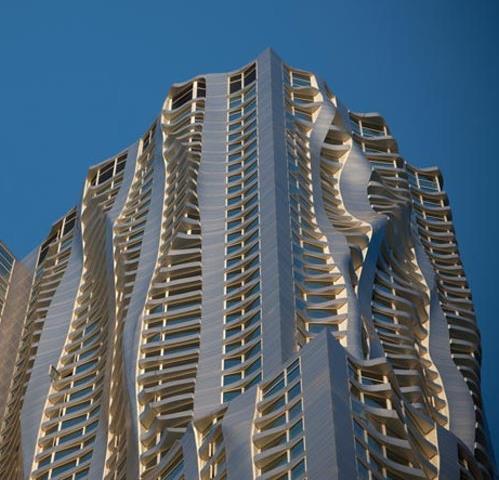 Fachada de acero inoxidable de 285m de altura en edificio de apartamentos , New York, USA. Architecto: Frank Gehry 7
6
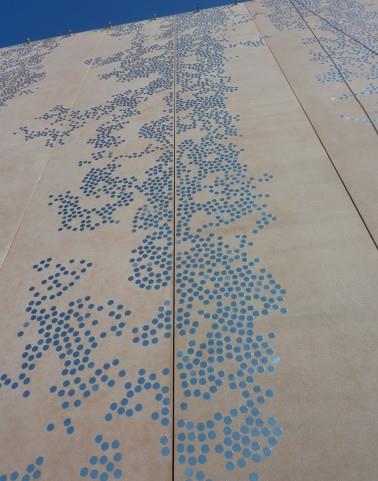 Acero inoxidable reflectante insertado en una pared de hormigón para una biblioteca,  Bure-Saudron (51), Francia8
7
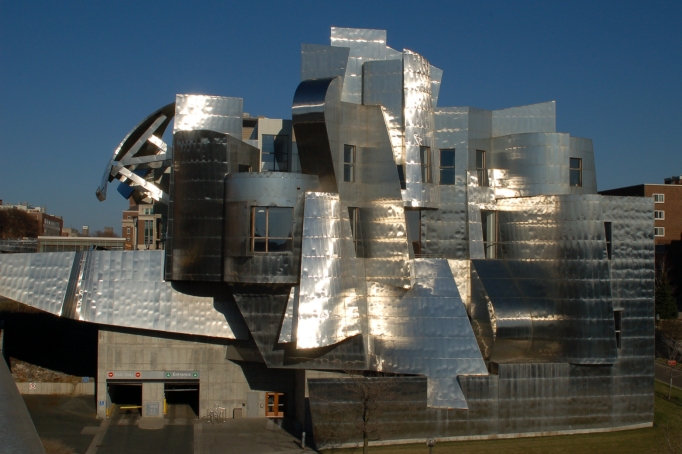 Museo de arte F. R. Weismann , Minneapolis, EEUU (1993)Arquitecto: Frank Gehry9
Gehry: “Siempre pensé que la arquitectura trata sobre los materiales. Observando a mis amigos artistas trabajando directamente sobre ellos, el producto adecuado es aquel que parece correcto, real, aceptable y no forzado o artificial." 
Para el museo Weisman,Gehry escogió el acero inoxidable. Su resplandeciente, reflectante, pero extramadamente duradera ssuperficie, ha dotado al edificio de una identidad única.
8
[Speaker Notes: http://www.artsconnected.org/artsnetmn/environ/gehry.html]
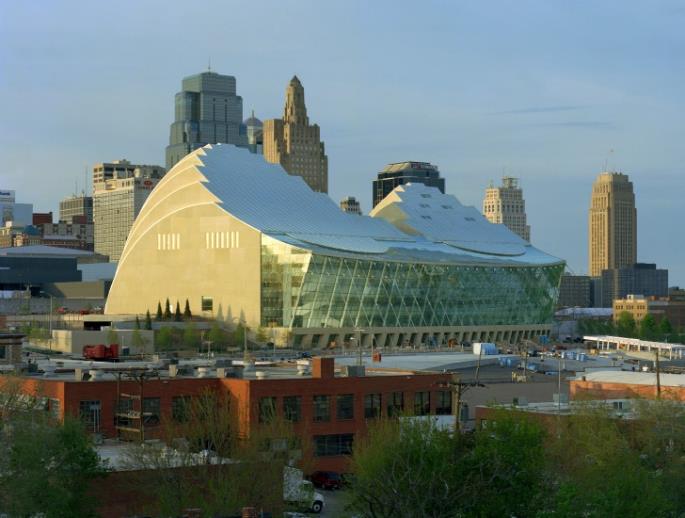 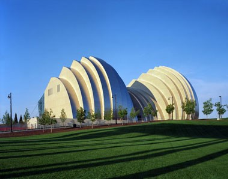 Centro de artes escénicas Kauffman, Kansas City, EEUU (2011)Arquitecto: Moshe Safdie; Ingeniería: Arup10
La cara norte del edificio, que mira directamente al centro urbano de Kansas City, recrea una serie de arcos forrados en acero inoxidable que emergen desde el suelo como una ola. Desde la cresta, un techado curvo de vidrio desciende hasta el nivel de la calle con unas dimensiones de 65 pies de alto por 330 de largo. Este tejado de vidrio aporta luminosidad y unas vistas panorámicas de la ciudad de Kansas City. La fachada de vidrio está sustentada mediante anclajes y 27 cables tensionados que recuerdan las cuerdas de un instrumento.
9
[Speaker Notes: Architect: Moshe Safdie    Structural Engineer:  Arup USA, Inc.
http://www.arcspace.com/features/moshe-safdie-/kauffman-center-for-the-performing-arts/]
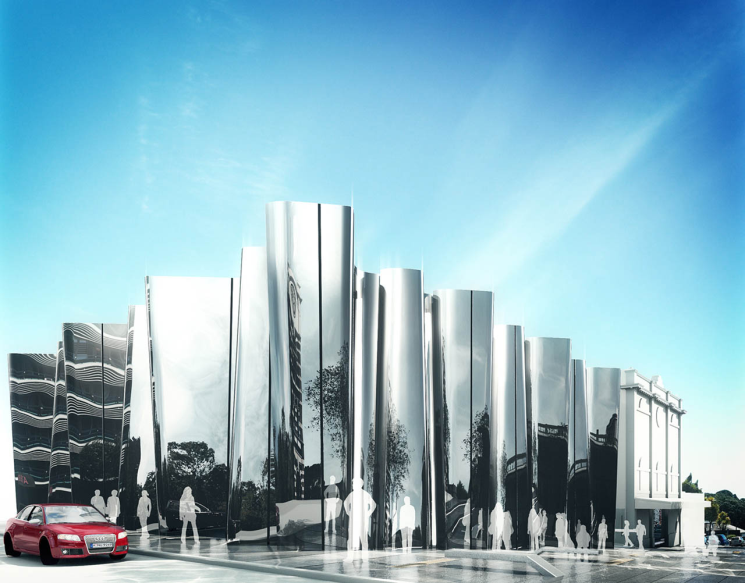 Centro Len Lye , New Plymouth, Nueva ZelandaArquitecto: A. Patterson11
Una fachada de 14m de altura realizada con 32 tons de acero inoxidable 316 acabado pulido espejo.
10
[Speaker Notes: http://www.pattersons.com/mobile/project/len-lye-centre

Fabricating the Len Lye Centre's 32-tonne stainless steel facade is a huge challenge for Taranaki company Rivet. 
However, the owner of the New Plymouth business, Steve Scott, says he is loving every minute of it. 
The $2 million project to construct the 14-metre-high facade of the New Plymouth centre, which will showcase the work of film maker and kinetic sculptor Len Lye, was a pleasant change from making sinks, hand rails and tanks, Scott said. 
"The technical challenge is the best part of the job - the guys love a good challenge." In total, he said the project would equate to the equivalent of a year's work for six staff. 
The company had to buy new laser- cutting machinery and create new tooling in-house in order to be able to fabricate the facade, which will be made up of about 510 panels of stainless steel. 
The 3000 square metre Len Lye Centre, attached to the Govett-Brewster Art Gallery, was designed by architect Andrew Patterson and is being built by New Plymouth company Clelands Construction. 
The total cost of the project, which has been 100 per cent externally funded with zero council borrowing or contribution from New Plymouth District ratepayers, is $11.5 million. 
Scott said he spent about six months working with Patterson and Clelands Construction on a facade design they were all happy with and that Scott was confident could be engineered. 
About 32 tonnes of the mirror sheet - grade 316 stainless steel - was ordered from a Japanese mill, which Scott said was the only place that could make that grade of steel to the size required. 
It was then sent to Taiwan to be polished to a level 8, mirror-like finish. Again, Scott said Taiwan was the only place with the facilities to polish metal of that size to the finish required. 
He said he did not know of any other buildings that were constructed of such a material. The tooling developed by Rivet enabled the company to create a curve in the steel panels that was exactly as the architect wanted. 
The panels, each measuring 2.8 metres by 1.5m, would fit into each other like a jigsaw to create the Len Lye Centre's facade, which would run along Devon and Queen streets. 
Scott said though joins would be visible, they would be as minimalistic as possible. 
Rivet, which was established by Scott and his father 22 years ago, became involved with the project at the beginning of 2013 after the tender for construction was awarded to Clelands. Stainless steel was chosen by the architect for the facade because it was, in a sense, a local material. 
Ad Feedback 
"It's sort of like using the local stone and architects always like using local products," Patterson told the Taranaki Daily News in 2011. 
"If you use local material, you engage local industry and expertise." He said Taranaki's stainless steel industry was one of the best in the world, because of the dairy industry. 
Scott said he would not have taken on the project if he wasn't 100 per cent sure it could be done. 
"I was confident we could do it. We often push the boundaries." By September the panels should start being installed, he said, and the job had to be completed by December. The Len Lye Centre is due to open next year. 
Scott said before the panels could be installed, curved concrete walls being made by a Whanganui company using a mould also fabricated by Rivet needed to be erected. 
In Rivet's Strandon workshop, sheet metal worker Ian Smith was busy welding away at the framing that would go behind the panels to hold them in place. 
He had been working on the project since November, he said, adding with a grin that he was looking forward to seeing the end of it. 
Scott also looked forward to seeing the finished product and he was proud to be part of the project. 
"I think it will look pretty cool. And if the job's going to go ahead, we might as well be doing it." 
- Taranaki Daily News]
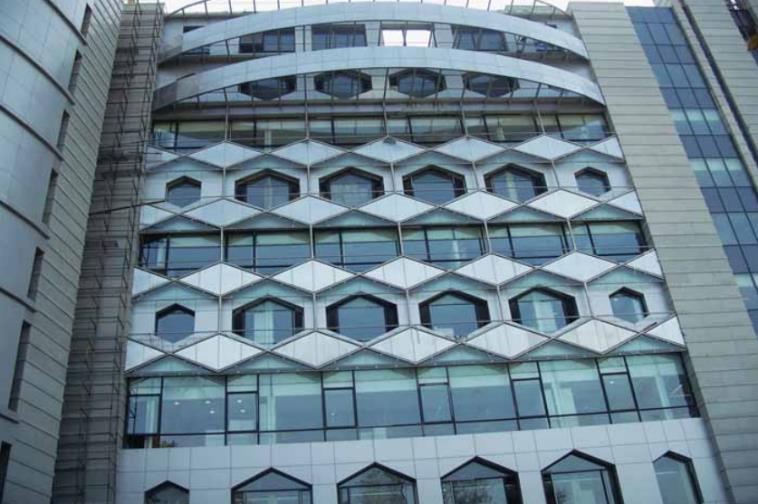 Oficinas centrales del metro , IndiaArquitecto: Raj Rewal & Associates12
El estudio de arquitectura Raj Rewal & Associates optó por un revestimiento con acero inoxidable para este edificio en Nueva Delhi, valiéndose de una cercha tubular de acero inoxidable que mezcla paneles de inoxidable con otros de vidrio.
11
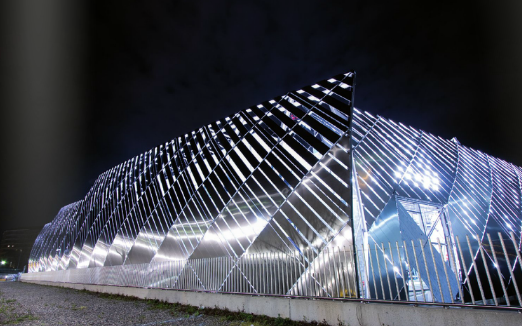 Instalación de calefacción urbana, Torino,ItalyArquitecto: JP Buffi13
Este edificio de calefacción ha sido revestido con paneles curvos.
Los flejes de acero inoxidable coloreados en color cobre han sido colocados para obtener espacios huecos por donde entre la luz a la instalación .
12
[Speaker Notes: http://issuu.com/hda_paris/docs/hda_2011_references_web_issu]
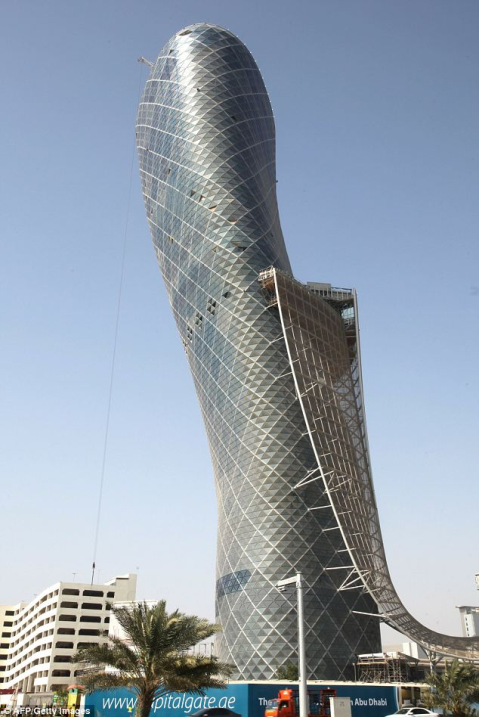 Capital gate Tower (2010), Abu DhabiArquitectos: RMJM Architects14-16
La estructura adosada tan caracteristica está realizada en acero inoxidable, desciende desde la planta 19 hasta el suelo. Se trata de de un elemento de diseño destinado a reducir en un 30% la incidencia de la radiación solar, reduciendo la temperatura de la torre. La estructura tambien gira hacia el sur para proteger la torre lo máximo posible de la incidencia directa del sol.
La citada estructura está compuesta de 580 paneles que hacen un total aproximado de 5000 m2 de malla de acero inoxidable.
13
[Speaker Notes: http://www.dailymail.co.uk/travel/article-1284591/Abu-Dhabi-Capital-Gate-skyscraper-leans-times-Tower-Pisa.html
http://www.e-architect.co.uk/dubai/capital-gate-abu-dhabi
http://www.gkd.de/en/gkd/news/news/d/the-worlds-most-inclined-building/]
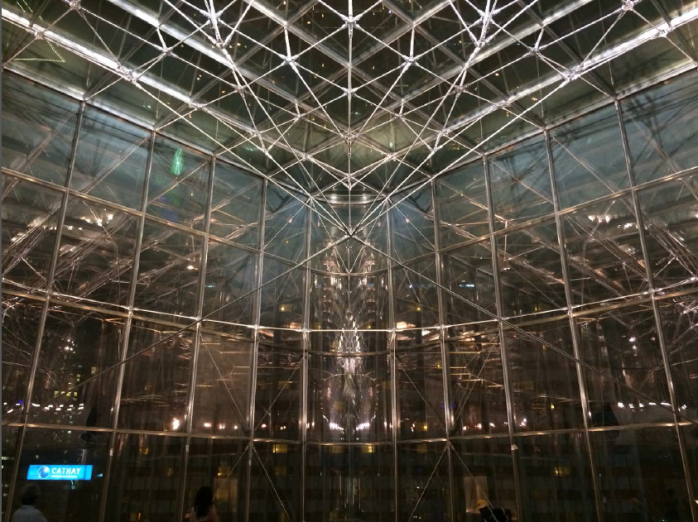 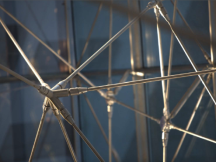 Fachada de cristal17
Una telaraña de barras de acero inoxidable unidos mediante conectores sostienen la fachada de cristal, maximizando la cantidad de luz incluidas las esquinas.
14
[Speaker Notes: http://hda-paris.com/]
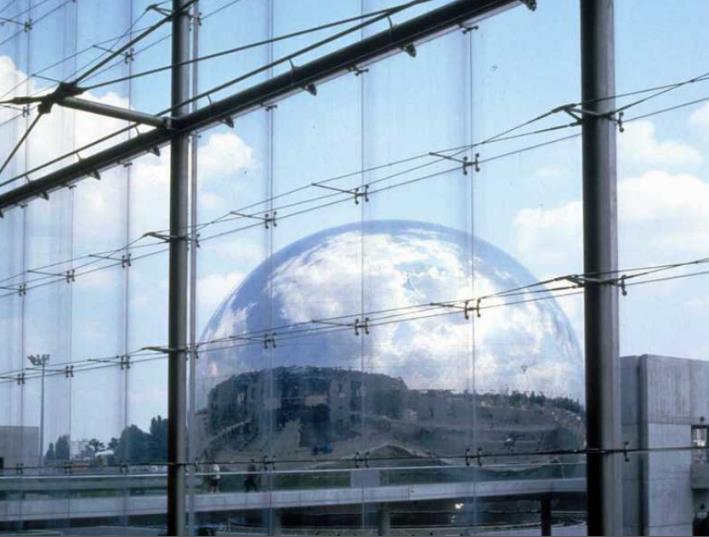 Fachada con vidrio, Paris 18
La fachada de cristal está soportada por una ligera pero muy resistente estructura de acero inoxidable.
La esfera al fondo es conocida como « la geoda » un recinto de espectáculos con un revestimiento en acero inoxidable situado dentro de la «Cité des Sciences et de l’industrie»
15
[Speaker Notes: http://hda-paris.com/ 
http://www.lageode.fr/la-geode/]
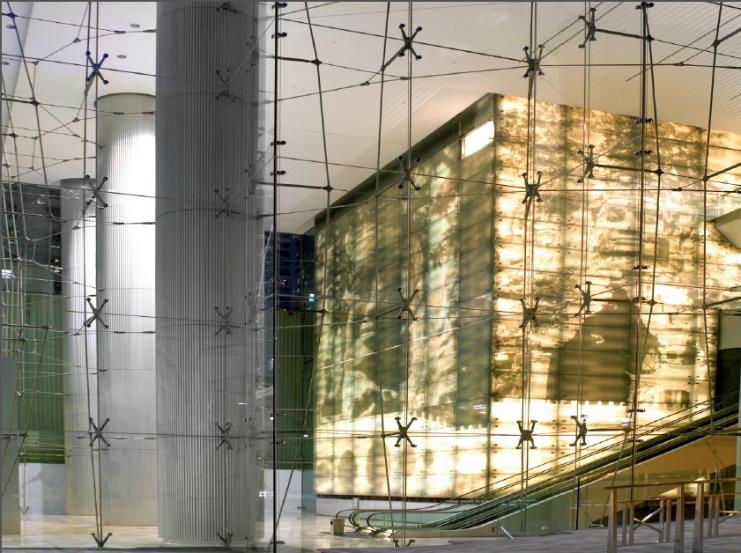 Fachada  de cristal, Paris18
16
[Speaker Notes: http://hda-paris.com/]
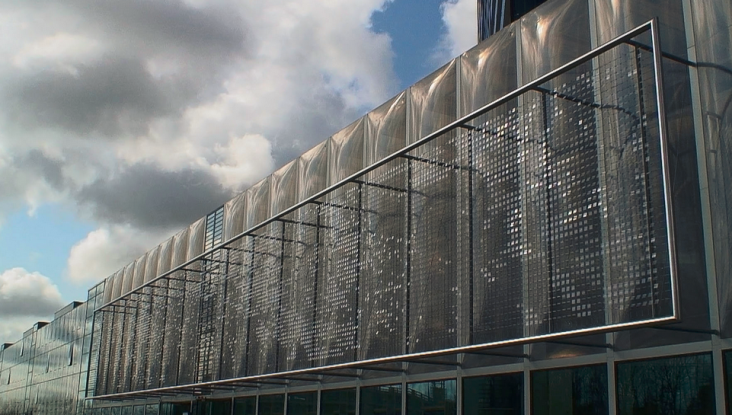 Fachada con malla en edificio de oficinas,Utrecht, Holanda19Arquitectos: Cepezed
Esta fachada de  3000 m²realizada en malla de acero inoxidable sostiene discos plásticos transparentes. 
El viento hace vibrar la malla y mueve los discos, resultando en inceibles efectos de ondas y luces.
17
[Speaker Notes: http://5osa.tistory.com/archive/200906]
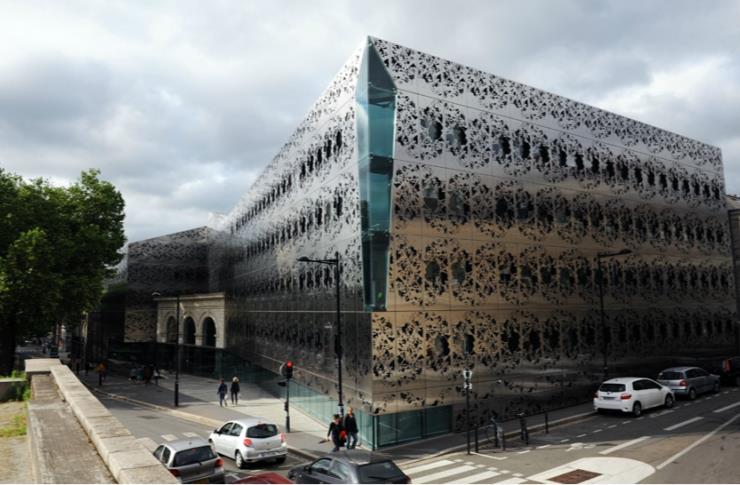 Edificio de bajo consumo energético, Nantes, Francia 20Arquitectos: FORMA 6 & B. Dacher
Las intrincadas formas realizadas por corte con laser sobre el acero inoxidable dan a este edificio un aspecto espectacular.
18
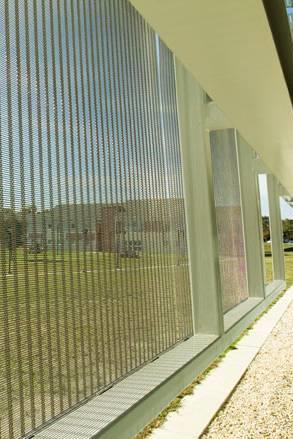 Centro académico Mc Gowan , Washington, DC, EEUUMalla Parasol6
El centro académico McGowan Academic es un edificio en colegio comunitario.
El edificio esta provisto de un atrio integrado con una fachada ventilada situada en el centro del edificio que mira directamente al este en las horas de la mañana. 
El parasol de acero inoxidable reduce el brillo durante el dia así como la cantidad de aire acondicionado necesaria para enfriar en los meses de verano. Los parasoles metálicos convencionales no pudieron emplearse en esta ocasion dado que la visibilidad era crucial, y no ofrecian suficiente luz de malla.
19
[Speaker Notes: : www.cambridgearchitectural.com]
Rehabilitación del castillo de Rentilly, Francia21-23
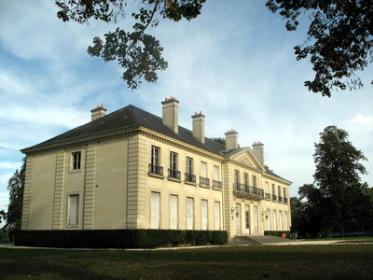 Izquierda: Antes
Dejabo: Después 

Un edificio de arte contemporáneo en el parque de un château.
La fachada ha sido revestida de un acabado espejo en acero inoxidable.
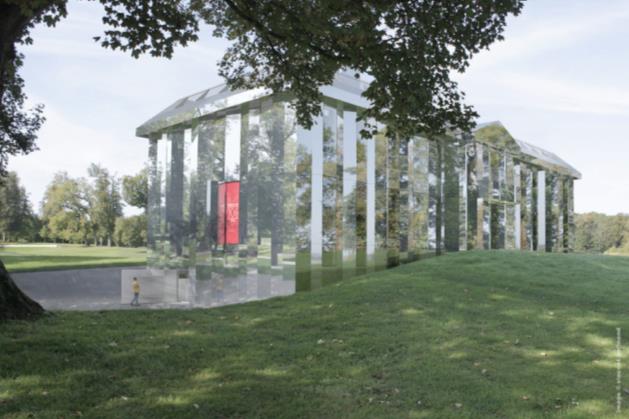 Xavier Veilhan, arquitecto:
«… el edificio era una sombra de lo que fué….
 Quería paredes que reflejasen el parque circundante… »
20
[Speaker Notes: http://www.marneetgondoire.fr/les-albums-photos/album-photos-490/le-chateau-de-rentilly-renaissance-en-2013-230.html?cHash=d2d475c49fe75ee015495efb35c04460
http://www.marneetgondoire.fr/parc-culturel-de-rentilly/le-chateau-rehabilite-un-nouvel-espace-d-art-contemporain-859.html]
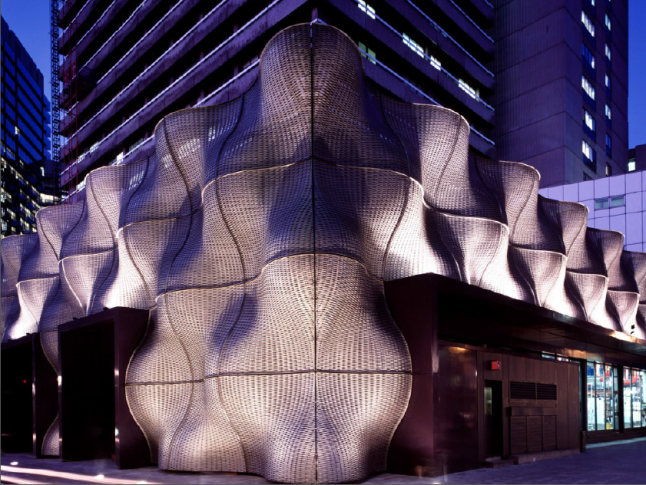 St Guy Hospital , Londres24Arquitecto: T. Heartherwick
Se trata de una fachada única para cubrir el edificio de calderas que provee al hospital. Está realidado gracias a 180 azulejos ondulados entretejidos de acero inoxidable que se iluminan de noche para provocar una especial bienvenida a los trabajadores y visitantes que acudan al hospital de noche.
21
[Speaker Notes: http://www.dezeen.com/2007/08/20/boiler-suit-by-thomas-heatherwick/]
American Airlines Arena, Miami, EE.UU
Fabricado con 315,87 m2 de tela metálica arquitectónica de acero inoxidable con perfiles LED entrelazados, la pantalla Mediamesh® de Miami proporciona a los visitantes del Arena una vista libre del interior y contenido digital atrayente en el exterior.  Tiene una altura de 3 plantas (12,8 m de alto y 243,8 m de ancho). La fachada Mediamesh de Miami es 4 veces mayor que una valla publicitaria estándar. El Arena alberga a más de 1,3 millones de visitantes al año en conciertos, eventos familiares y deportivos.
22
2. Jardines verticales
Referencias:

https://www.worldstainless.org/Files/issf/non-image-files/PDF/Euro_Inox/VertGardens_SP.pdf
http://www.ronstantensilearch.com/melbourne-city-council-chambers-northern-green-facade/
http://www.jakob.co.uk/information/image-galleries/greenwall-systems-gallery/large-scale-greenwall-systems.html 
http://drum.lib.umd.edu/bitstream/1903/11291/1/Price_umd_0117N_11876.pdf
http://www.architectureartdesigns.com/30-incredible-green-walls/
23
Sobre jardines verticales
Los jardines verticales son un elemento arquitectónico emergente, aportando una enorme cantidad de beneficios al edificio, haciéndolo más ameno y habitable, a la vez que realiza un control térmico y mejora la calidad del aire.
El empleo de cables,conectores y malla de acero inoxidable por donde puedan trepar las plantas, constituye una alternativa al sistema tradicional.
La aplicación de este sistema sobre fachadas existentes es fácil y sencillo.
24
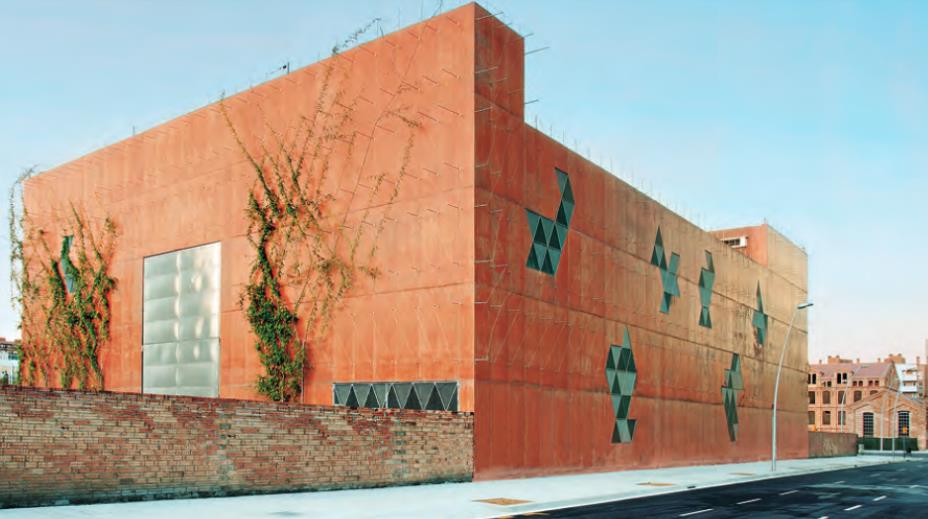 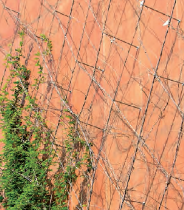 Jardin Vertical1
Edificio con transformadores eléctricos, Barcelona.  Anclajes y cables de acero inoxidable soportan las plantas.
25
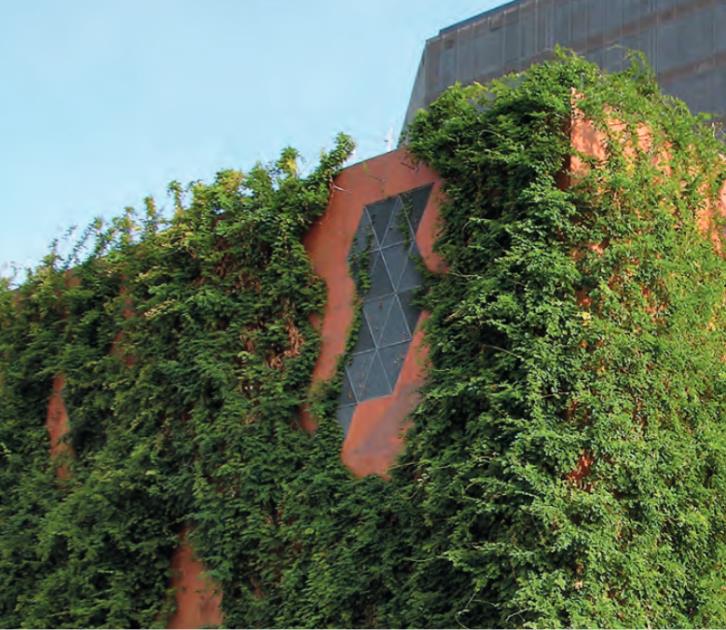 Green facade 2
A few years later. Improved aesthetics.
26
Jardines verticales para edificios de apartamentos2(asequible en cualquier parte)
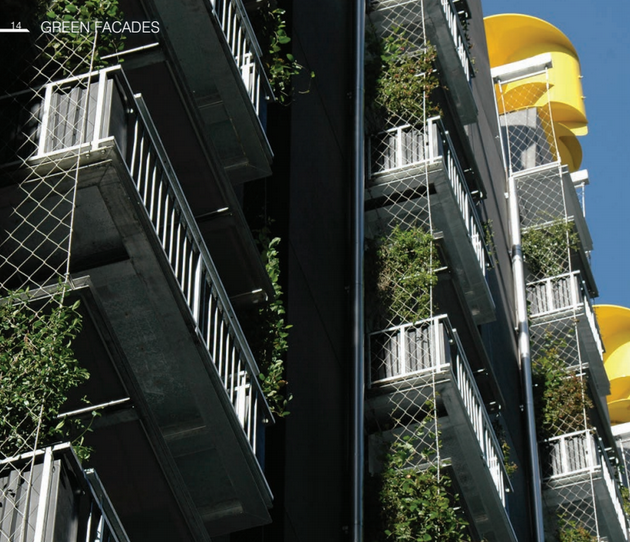 Ventajas : 
Mejora el aislamiento
Reduce el ruido
Enfria con micro-clima
Fomenta la biodiversidad
Mejora la calidad del aire (flitra)
Estico
Bueno psicologicamente 
Positivos efectos colaterales economicos y sociales
Los cables y anclajes son en acero inoxidable
27
Jardines verticales para edificios de apartamentos2
Los beneficios de reintroducir a la madre naturaleza en el creciente entorno antinatural son tan evidentes que el el Gobierno Australiano ha creado el Green Building Council of Australia (GBA) con el objeto de abogar por un adecuado desarrollo sostenible.
28
[Speaker Notes: Source: www.assda.asn.au]
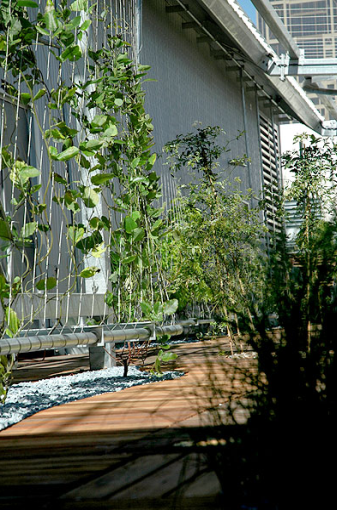 Coberturas vegetales verticales
Salas del ayuntamiento de Melbourne: El sistema de enrejado en acero inoxidable, así como sus componentes, constituyen una perfecta estructura para las plantas trepadoras, transformando una superficie acumuladora de calor, en vibrantes jardines verticales.
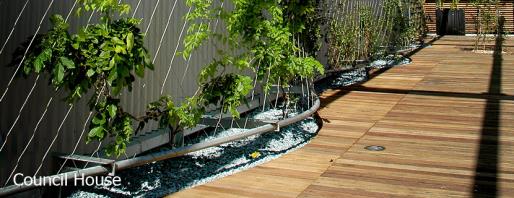 29
[Speaker Notes: Source: www.ronstantensilearch.com]
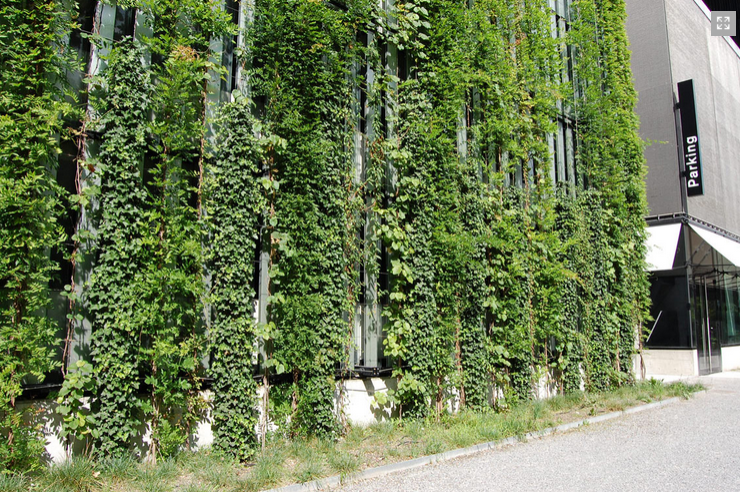 Jardin vertical4
30
[Speaker Notes: http://www.jakob.co.uk/information/image-galleries/greenwall-systems-gallery/large-scale-greenwall-systems.html]
Fotografía en infrarrojos demostrando las temperaturas alcanzadas en la superficie de un edificio, Tampa, AZ.  °F, ref. 4.
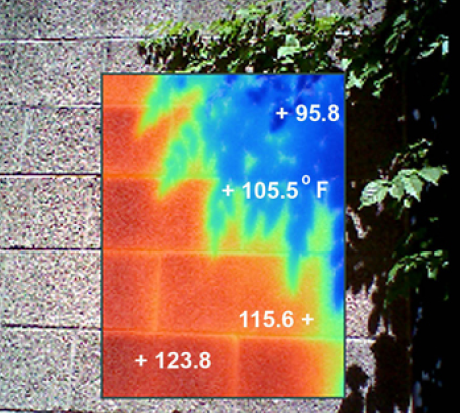 31
Cables y anclajes
Los sistemas en acero inoxidable son fáciles de instalar
32
[Speaker Notes: https://www.s3i.co.uk/image/s3i/stainless-steel-wire-trellis-system.pdf
http://www.telegraph.co.uk/gardening/gardeningadvice/8352361/Social-climbers-How-to-cover-a-house-in-plants.html]
3. Tejados
ACTUALIZADO
Referencias:

https://www.worldstainless.org/Files/issf/non-image-files/PDF/Euro_Inox/Roofing_SP.pdf
http://ssina.com/download_a_file/roofing.pdf 
http://www.worldstainless.org/About%20stainless/videos
http://www.bssa.org.uk/cms/File/The%20Growing%20Market%20for%20Stainless%20Steel%20Roofing.pdf 
O. Wallinder and C. Leygraf ASTM Special Technical Publication N°1421, « Outdoor Atmospheric Corrosion » pp 185-199
https://www.worldstainless.org/Files/issf/non-image-files/PDF/Structural/Parliament_Library_Building_Domes.pdf
http://www.architectureweek.com/2003/1022/design_1-3.html
http://www.fosterandpartners.com/projects/uae-pavilion-shanghai-expo-2010/
http://www.hok.com/design/service/engineering/hamad-international-airport/   
https://www.rigidized.com/exteriorscmt.php
a) http://www.stainlessindia.org/UploadPdf/Dec%202011%20wshop%20Part-I.pdfb) http://www.wbdg.org/resources/cool-metal-roofing 
http://www.constructalia.com/repository/transfer/en/01921518ENLACE_PDF.pdf 
http://www.rigidized.com/saveenergy.php
http://www.stainlessindia.org/UploadPdf/Dec%202011%20wshop%20Part-I.pdf 
www.cambridgearchitectural.com/
33
Características más comunes de los tejados con acero inoxidable1-4
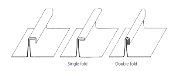 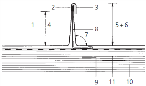 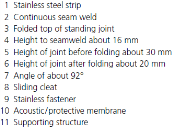 34
Perdidas de metal por agua de lluvia,algo a tener en cuenta5
Principalmente en el norte de Europa ... Para garantizar la calidad del agua, su disponibilidad y reutilización
No hay perdidas significativas para el acero inoxidable
35
Biblioteca del Parlamento en Delhi 6-7Arquitecto: Raj Rewal Associates
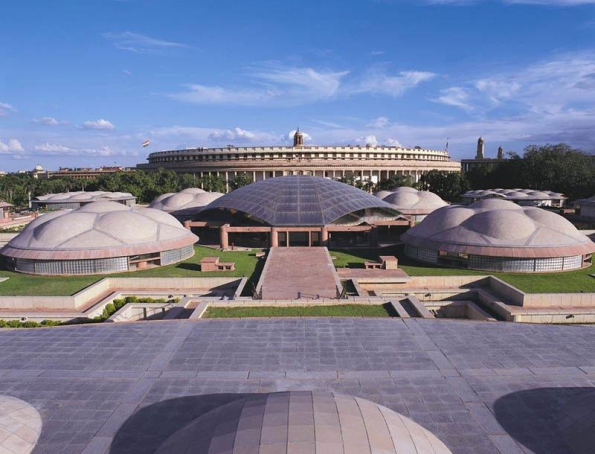 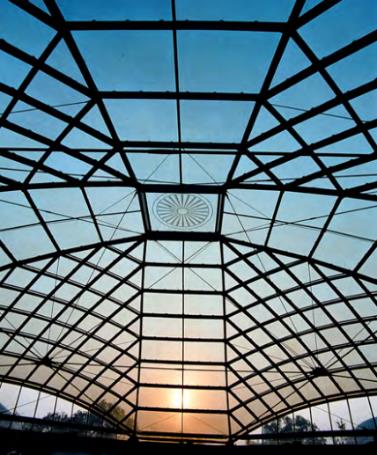 La biblioteca, de unos 55,000 m2, tiene su altura limitada para evitar obstruir la visión del Parlamento. La cupula central, contiene un entramado tubular y de cable realizado en acero inoxidable que converge en nódulos reguladores de tensión. La segunda cúpula, conocida como la cúpula VIP, también está realizada con tubos de acero inoxidable y tiene un diámetro de 16m y una altura de 2,5m.
36
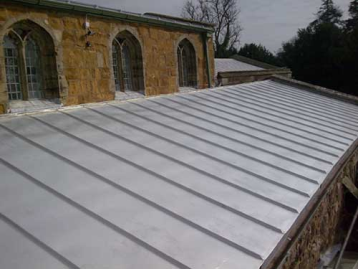 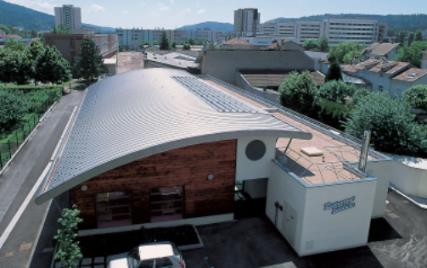 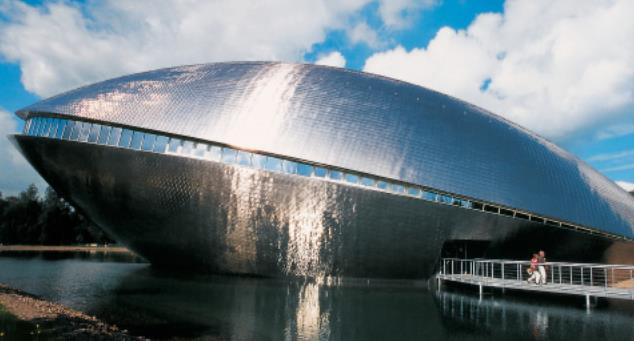 En sentido horario desde esquina superior izquierda:1
1. Tejado de una iglesia en acero inoxidable, Leicester, UK
2. Restaurante escolar, Oyonnax, Francia
3. Universum Science centre, Bremen, Alemania
37
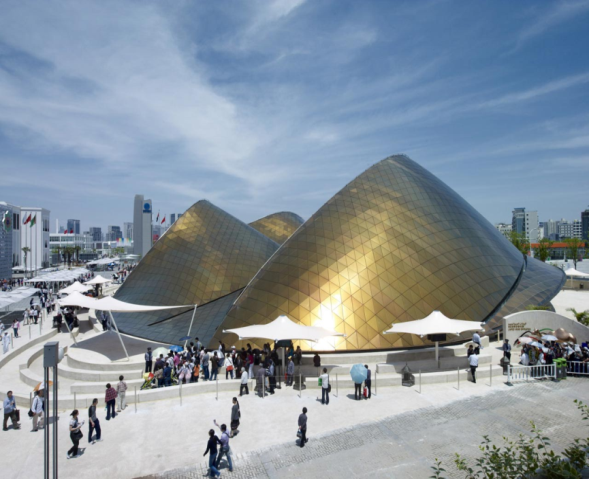 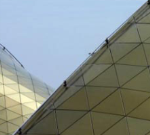 Pabellón de Emiratos Arebes Unidos en la expo de Sanghaï 8Arquitectos: Foster &Partners
La estructura en forma de duna está realizada a partir de un entramado triangular recubierto con paneles coloreados de acero inoxidables. Fué diseñado para su posterior desmantelamiento.
38
[Speaker Notes: http://www.fosterandpartners.com/projects/uae-pavilion-shanghai-expo-2010/]
Nuevo aeropuerto de Doha , Qatar9-10Arquitectos: HOK
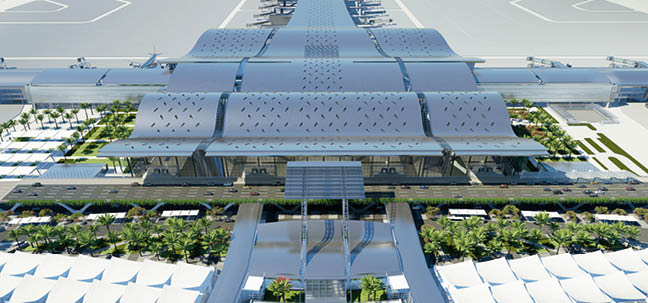 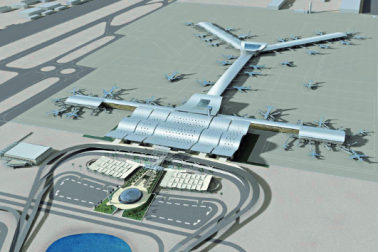 El tejado ondulado está considerado el más grande construido con acero inoxidable (195.000m²).
Está realizado en acero inoxidable en un acabado no direccional, de bajo brillo y texturado de manera uniforme.  
El tipo de acero seleccionado fue un lean duplex. 
No se requiere mantenimiento.
39
[Speaker Notes: https://www.atimetals.com/markets/Documents/Doha.pdf
http://www.metalresources.net/index.php?option=com_content&view=article&id=152:worlds-largest-stainless-steel-roof-to-feature-invarimatter-finish-from-cmr&catid=1:latest-news-a-press&Itemid=192]
Tejados verdes1-4, 11-12
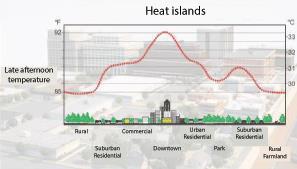 Ventajas
Mitiga las islas de calor
Reduce el coste
Promueve la biodiversidad
Provee aislamiento
Reduce el riesgo de inundaciones
Reduce el ruido
Absorve el CO2
Estético
Psicologicamente beneficioso
Consecuencias sociales y economicas positivas

Limites
Requiere una estructura robusta
Necesita un know-how apropiado
Puede requerir agua en verano
Requiere algo de mantenimiento
Más caro
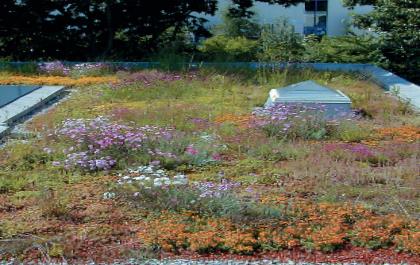 40
Tejados de alta reflectividadAustin Hall Sam Houston State University Huntsville, Tx, EEUU (1851)Bajas pérdidas, tejado de alta reflectividad en acero inoxidable 13-15
Los albedos de alta reflectividad mitigan las islas calientes en las ciudades.
La reflectividad solar está ahora incluida en LEED (Leadership in Energy and Environmental Design)
SRI (solar reflective index) de los acabados debe ser > 100
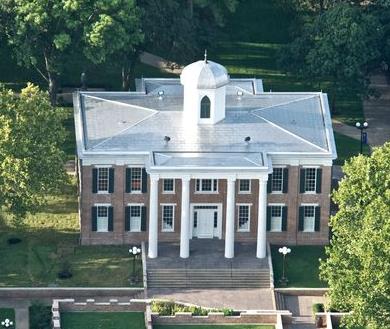 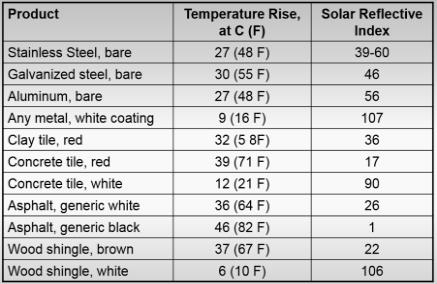 41
Parasoles16Universidad de Arizona, Centro de investigación Médica & Centro de Bioinvestigación Thomas Keating
Toldo
Malla con abertura del 43%: Maximiza la protección del sol mientras permite el paso del aire.
42
[Speaker Notes: www.cambridgearchitectural.com/]
4. Decoración
ACTUALIZADO
Referencias:

http://www.seoic.com/cable_railing.htm
http://cambridgearchitectural.com/projects/louisiana-state-university-lsu-student-union-theater
http://www.twentinox.com/projects/item/36/Transparent+stainless+steel+curtain+panels 
http://www.uginox.com/fr/node/180 
http://www.cedinox.es
http://www.archilovers.com/projects/58425/mosteiro-da-batalha.html 
http://www.theinoxincolor.com/portfolio_category/decorative-mesh-projects/ 
http://www.coop-himmelblau.at/architecture/projects/museum-of-contemporary-art-planning-exhibition
43
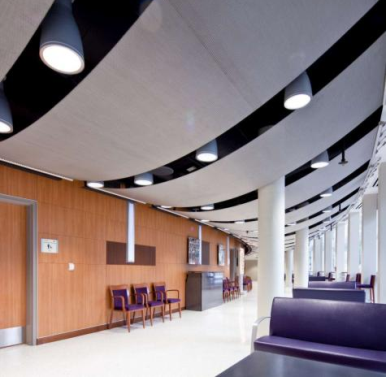 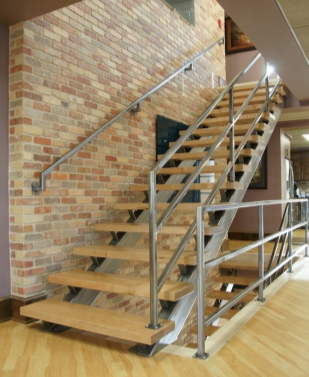 En sentido horario, desde arribaa la izquierda:
Escaleras de madera y acero inoxidable (ubicación desconocida)
Techo curvoo en malla inoxidable (Univerdidad del estado de Louisiana )
Restaurante en finlandiacon separadores transparentes
Manecilla
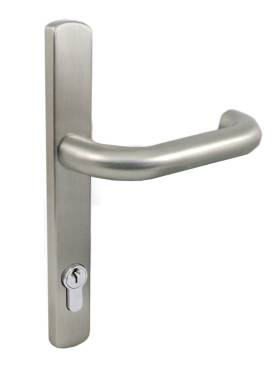 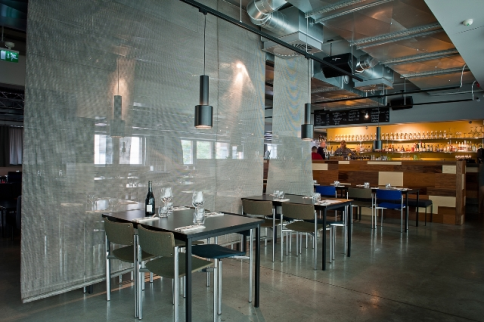 44
Banco de Francia, Paris, Francia4Arquitectos: Moati -Rivière
Acabado Espejo EN 1.4301 (AISI 304)
45
[Speaker Notes: http://www.uginox.com/fr/node/180]
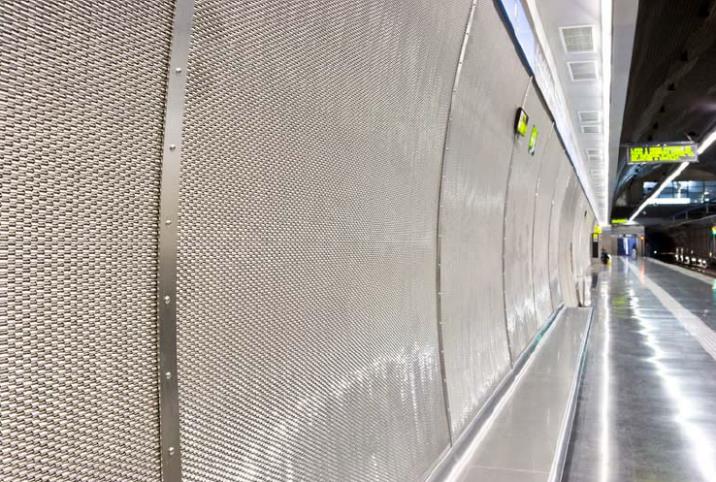 Estacion del metro L5 El Carmel, Barcelona, España5
Malla de acero inoxidable forrando paredes
46
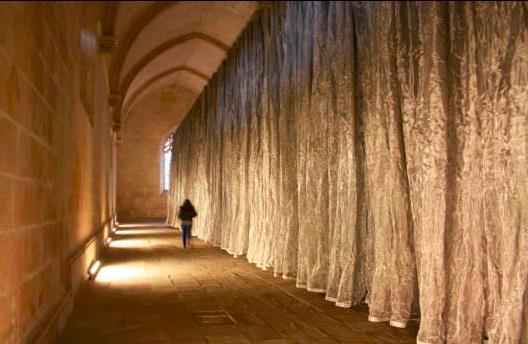 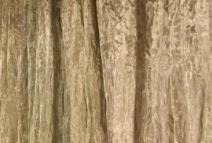 Monasterio de Batalha, Portugal6
Cortina malla de acero inoxidable
Área abierta 36 %Peso 0.25 Kg/m2Paso del cable 0.05 mm.Paso del alambre 0.13 x 0.13 mm.
47
[Speaker Notes: http://www.theinoxincolor.com/en-proyectos-malla-id80_mosteiro-da-batalha.html]
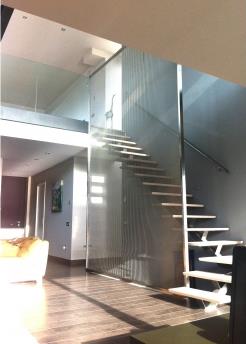 Cortina en vivienda/barandilla
Acero inoxidable
Area de paso 44 %Peso 5,2 Kg/m2Diametro del cable 4 x 0,75 mm.Diametro del redondo 1,5 mm.Paso del cable 26,4 mm.Paso del alambre 3 mm.
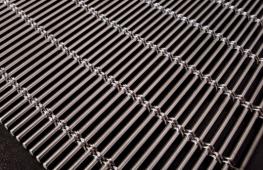 48
[Speaker Notes: http://www.theinoxincolor.com/en-malla-modelos-id15_weber-440-architectural-mesh.html]
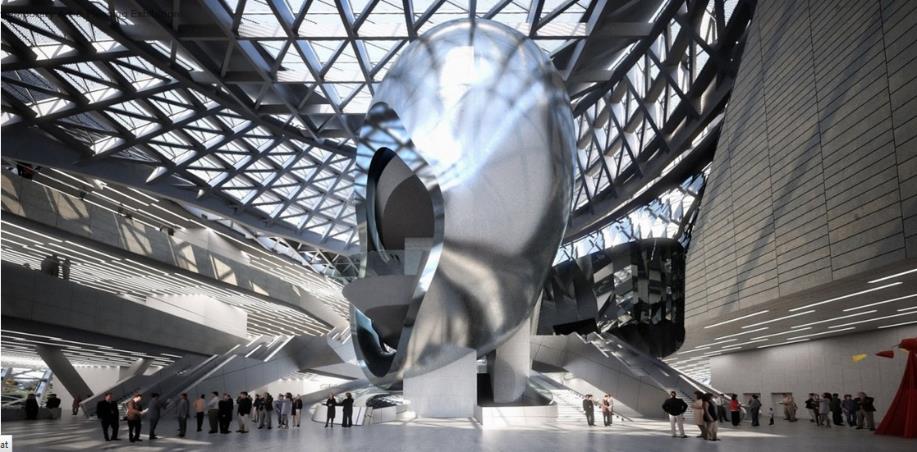 Museo de arte contemporaneo , Shenzhen, China8  (en construcción)Arquitecto: CoopHimmelblau
49
5. Tuberia de acero inoxidable
Referencias:

https://www.worldstainless.org/Files/issf/non-image-files/PDF/Euro_Inox/PressFittingSystems_EN.pdf
http://www.nickelinstitute.org/~/media/Files/TechnicalLiterature/StainlessSteelPlumbing-color-EN_11019_.ashx
https://nickelinstitute.org/library/?opt_perpage=20&opt_layout=grid&searchTerm=pipes%20for%20buildings&page=1
http://www.bssa.org.uk/cms/File/BSSA%20PLUMBING%20P.1-4.pdf 
https://www.grohe.de/de_de/badezimmer.html
50
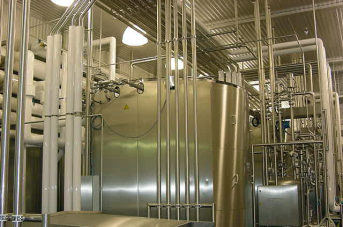 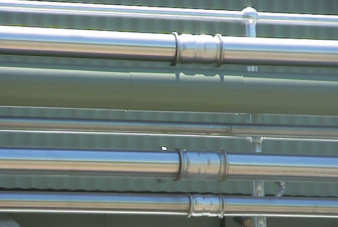 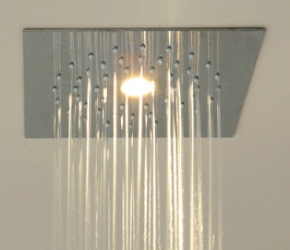 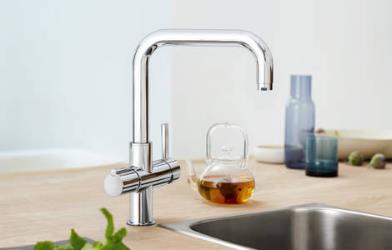 Sentido horario, desde la esquina superior izquierda:
Tubería sanitaria
Tubos unidos con Press-Fitting
Fregadero 
Ducha con luz
51
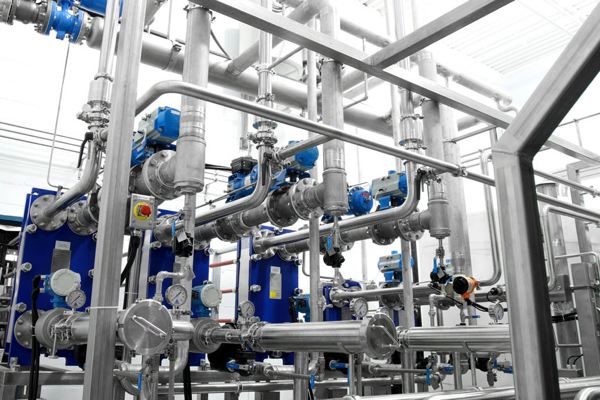 Sistemas de tuberías en acero inoxidable
52
6. Ascensores y escaleras mecánicas
Referencias:

https://www.forms-surfaces.com/elevator-ceilings 
http://commons.wikimedia.org/wiki/File:Metro_bruxelles_laufband.jpg
http://cambridgearchitectural.com/projects/ft-lauderdale-hollywood-international-airport-rental-car-center 
http://www.cabworks.com/
53
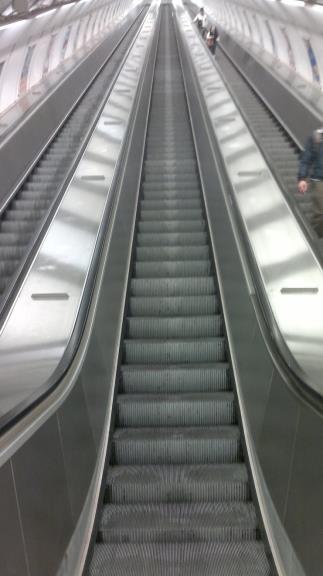 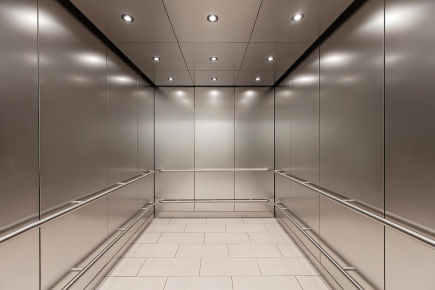 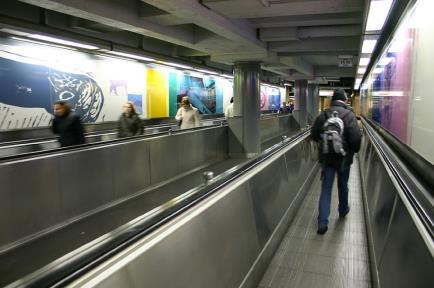 Sentido horario, desde esquina superior izquierda:
Ascensor (no especificada la localización)
Escaleras mecánicas (Metro de Praga)
Pasarela móvil (Metro Bruselas)
54
Forro con malla de inoxidable en ascensor3
55
[Speaker Notes: http://cambridgearchitectural.com/projects/ft-lauderdale-hollywood-international-airport-rental-car-center]
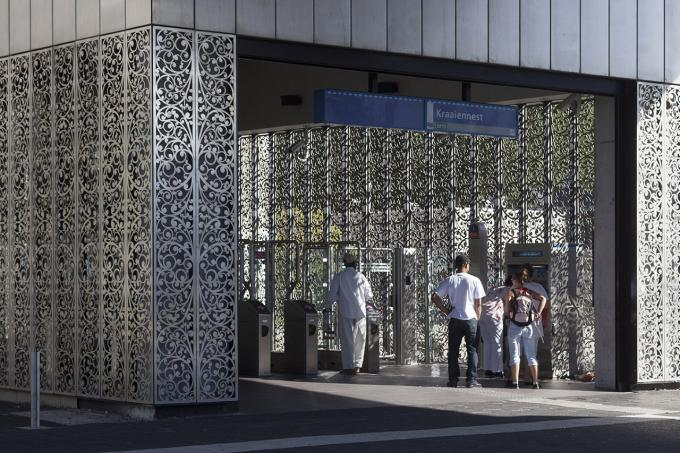 Entrada a la estacion de metro de Kraaiennest Amsterdam, Holanda4
56
[Speaker Notes: http://www.metalocus.es/content/en/blog/kraaiennest-metro-station-completed-amsterdam-maccreanor-lavington]
7. Aeropuertos
Los aceros inoxidables se utilizan en cualquier sitio, ya que los requisitos son de  materiales que se espera vayan a ser utilizados por el público 365 días al año mantieniendo una apariencia estética excelente:
Tejados
Mobiliario urbano
Mostradores
Fuentes de agua potable
Divisiones
Equipos de ventilación
Barandillas
Ascensores, escaleras mecánicas, caminos rodantes
Cinta de salida de equipajes
Carretillas
Cierres
Etc…
57
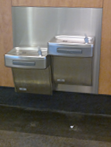 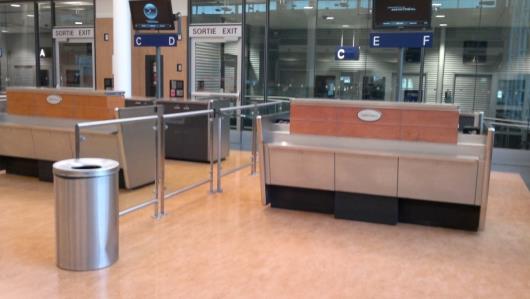 Clockwise, from top left: stainless equipment at Montreal Airport, Canada
Boarding counter, Balustrade and Garbage bin
Drinking fountain
Bar counter and footrest
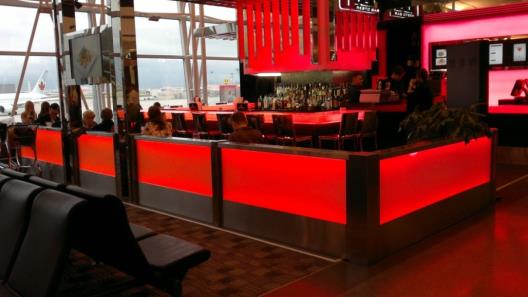 58
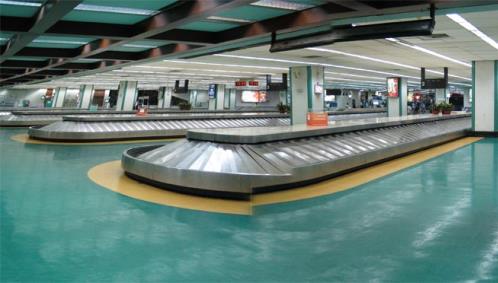 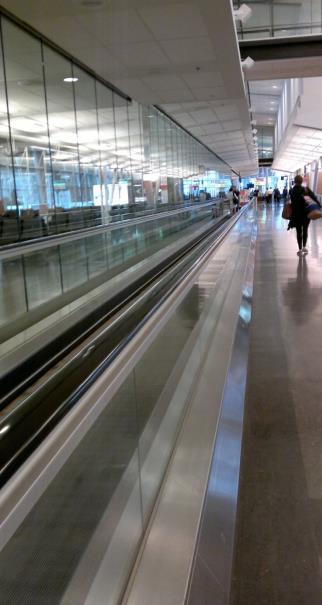 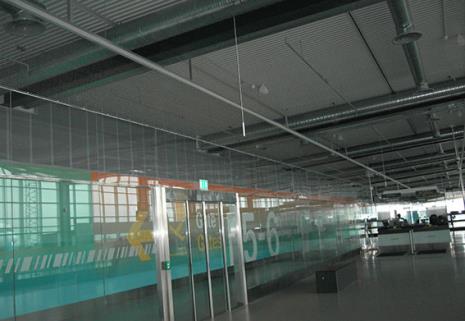 Clockwise, from top left:
Baggage delivery belt, Manila Airport, Philippines
Moving sidewalk, Montreal Airport, Canada
Security net in Copenhagen Airport, Denmark
59
8. Mobiliario urbano
Referencias:

https://www.worldstainless.org/applications/architecture-building-and-construction-applications/street-furniture/ 
http://norcor.free.fr/piazza_superbe_inox.jpg
http://listraveltips.com/wellington-street-art-stainless-steel-braille-sculpture/
60
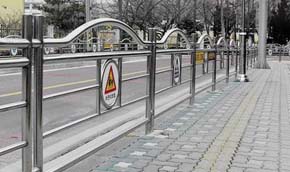 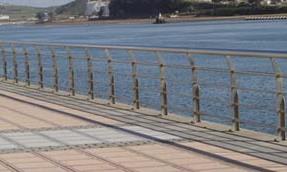 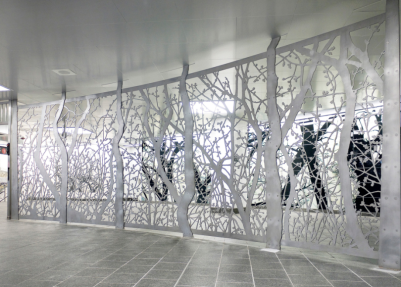 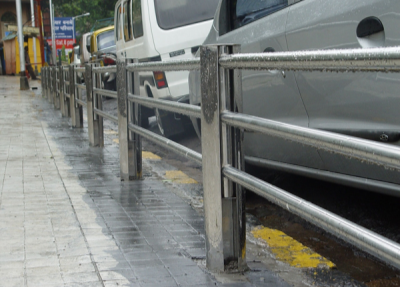 En sentido horario, desde arriba a la izquierda:
Valla cerca de un colegio en Budang, Korea. Tipos: STS439 / STS304 Acabado: 2B / HL / Pulido
Barandilla en Gijón, España. Tipo: 316L   Acabado: Pulido
Barandilla, India
Terminal sur Ferry en Lower Manhattan's  “See it split, see it change” de Doug and Mike Starn
61
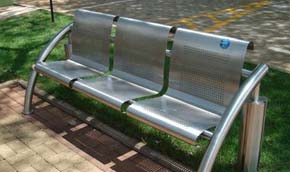 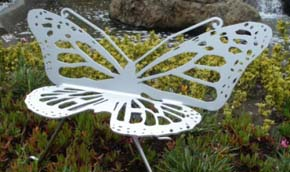 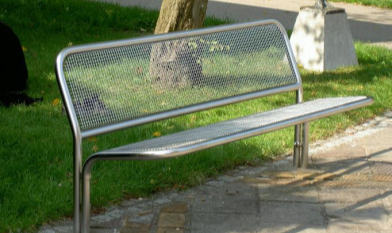 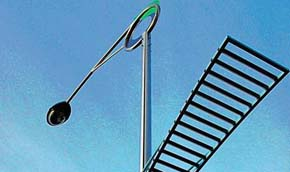 Sentido horario, desde arriba a la izquierda:
Banco en Paulinia (SP),  Brasil.  Tipo: 304  STS304  Acabado satinado
Banco mariposa en San Luis Potosi, Méjico
Banco en malla de inoxidable, Francia
Farola, Seoul, Korea  : STS439 / STS304 / STS304N1 Acabado: 2B / BA / Pulido
62
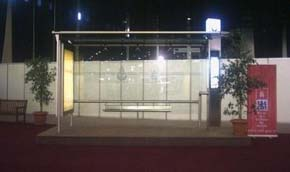 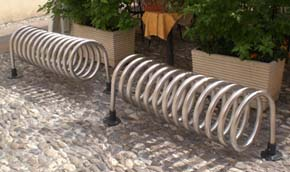 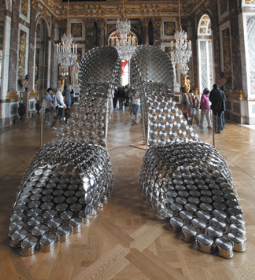 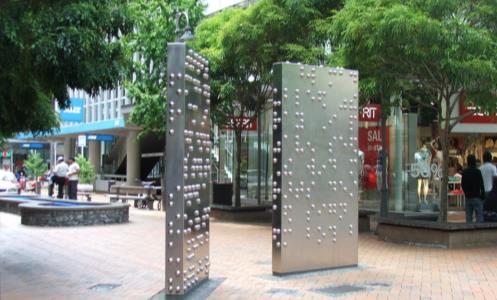 Sentido horario, desde la parte superior izquierda:
Parada de autobús, Estanbul, Turquía.  Tipos: AISI 304 y AISI 316 Acabado: 2B / BA / Pulido / Scotch Brite.
Aparca bicis, Albenga, Italia.  Tipos:  EN 1.4301 (AISI 304)
Escultura , « Invisible City » , Wellington, Nueva  Zelanda
Escultura Joana Vasconcelos’s  titulada  « Marylin » y realizada con cacerolas de acero inoxidable
63
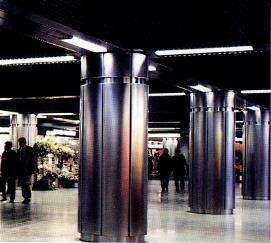 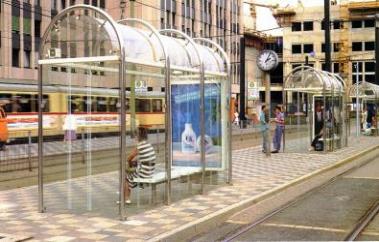 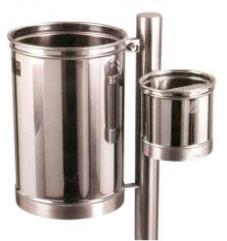 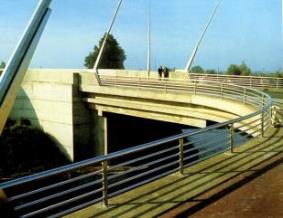 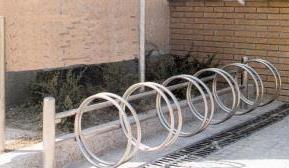 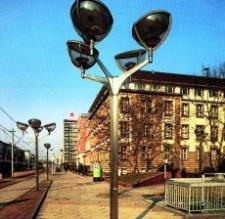 64
9. Rehabilitación
Referencias:

http://www.worldstainless.org/Files/issf/non-image-files/PDF/Euro_Inox/New_meets_Old_SP.pdf
65
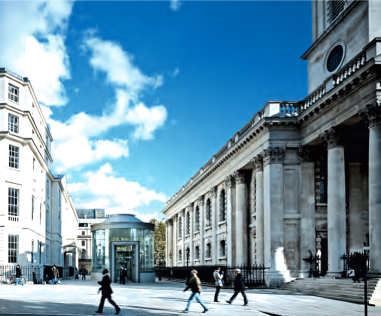 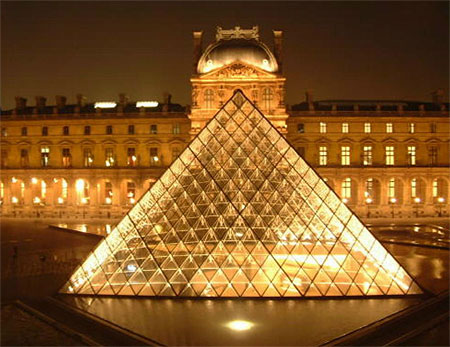 Izquierda: Entrada en acero inoxidable a la cripta de la iglesia de St Martin-in-the-Field, Londres
Derecha: Acero inoxidable y cristal en la pirámide del Louvre , Paris
66
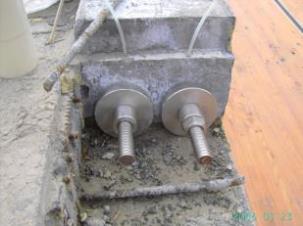 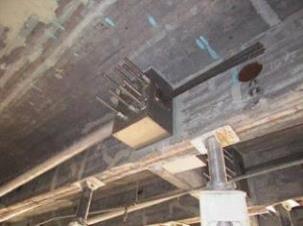 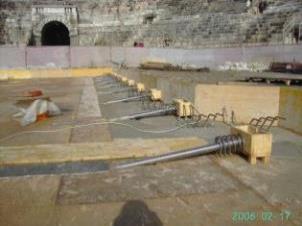 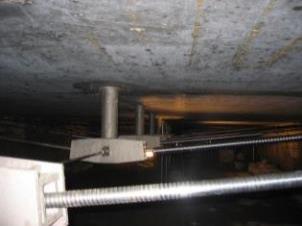 Teatro de la Ópera en Verona,  Italia
Este grandioso monumento romano data de la primera mitad del siglo 1DC y es conocido como el recinto al aire libre de ópera más importante. La reciente restauración conllevó una nueva cobertura para la zona de la orquesta, así como los bajos y y tuneles subterraneos. Se ha empleado un sistema de tensores en inoxidable con barras roscadas que permiten regular la tensión mientras se garantiza la seguridad y durabilidad.
67
[Speaker Notes: Pictures: courtesy of Centro Inox, Italy]
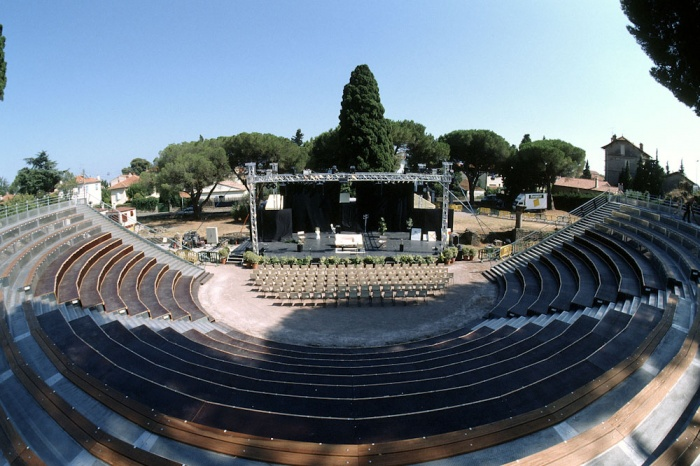 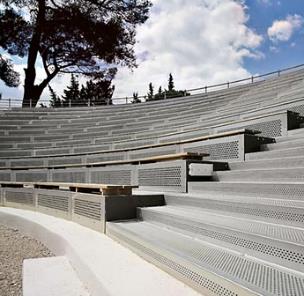 Teatro Romano, Frejus, Francia
Restauración del teatro romano empleando chapa perforada de 3mm de espesor en el tipo EN1.4571
68
10. Estadios
Referencias:

http://www.cmf.co.uk/products/products.asp?id=92&product_id=4 
http://www.assda.asn.au/blog/223-stainless-welcome-for-sports-fans 
http://www.controlledaccess.com/ 
https://gkd-india.com/metalfabrics/yamuna-sports-stadium               
http://www.vigliecca.com.br/en/projects/castelao-arena#gallery;%20
http://www.copa2014.gov.br/en/noticia/see-details-castelaos-architecture-project 
http://edorocha.com.br/portfolio/allianz-parque/ 
https://www.osram.com/ls/projects/grand-stade-lille/index.jsp
69
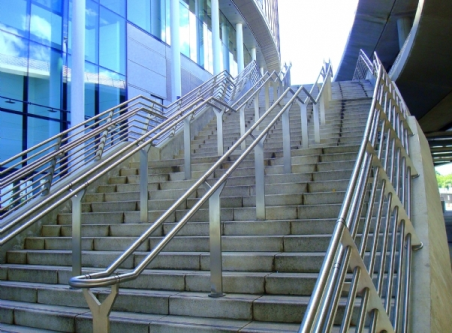 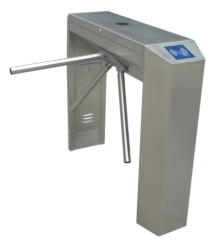 En sentido horario, desde la parte superior izquierda:  1-3
1. Barandilla en escaleras acceso a zona VIP, Wembley, UK;  2. Tornos   3. Taquillas/consignas.;  4. Cubierta acero inoxidable y barandilla en Bourke St puente peatonal hacia  el estadio Melbourne’s Colonial , Australia
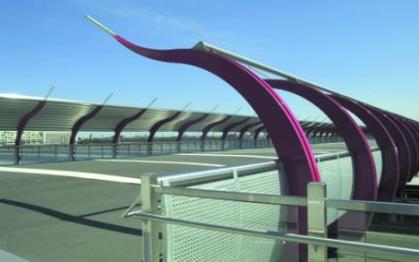 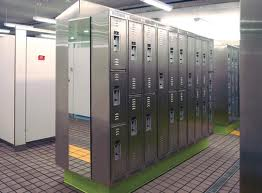 70
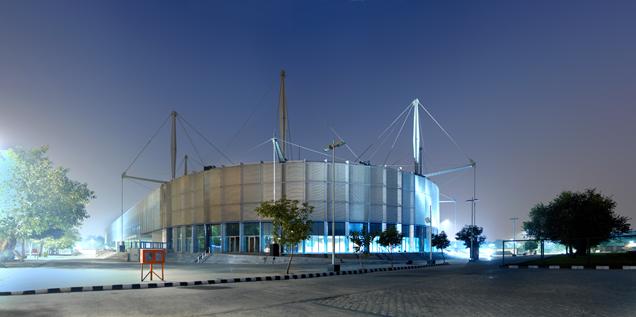 Estadio Yamuna, Delhi, India 4Arquitectos: Peddle Thorb
Con ocasión de los juegos de la Commonwealth en 2010, se contruyó un estadio multifuncional en Nueva Delhi. Con su superficie brillante, gracias a la malla de acero inoxidable instalada en su fachada, el estacio muestra al deporte como un simbolo de modernidad y desarrollo sostenible.  El forro de acero inoxidable, con una superficie abierta del 53%, proteje a los espectadores del fiero clima subtropical a la vez que constituye una efectiva protección contra el sol.
71
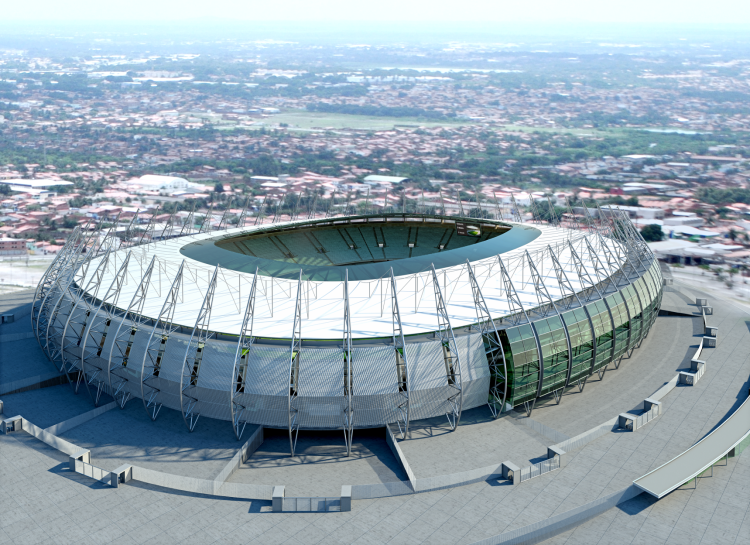 NUEVO
Estadio Castelão, Fortaleza, Brasil5,6Arquitecto: Vigliecca & Associados
La fachada ha sido enteramente contruida con chapa de acero inoxidable expandido. Además de la aplicación en elñ exterior, el acero inoxidable fué empleado en barandillas, pasamanos en las zonas VIPs del estadio, aseos y consignas del estadio. “Hemos optado por la durabilidad que nos ofrece el acero inoxidable, que es esencial en zonas como la fachada,  que requiere una adecuada resistencia a la corrosión. Su aparariencia de metal noble es muy importante en el sector servicios”, han indicado los responsables del proyecto.
72
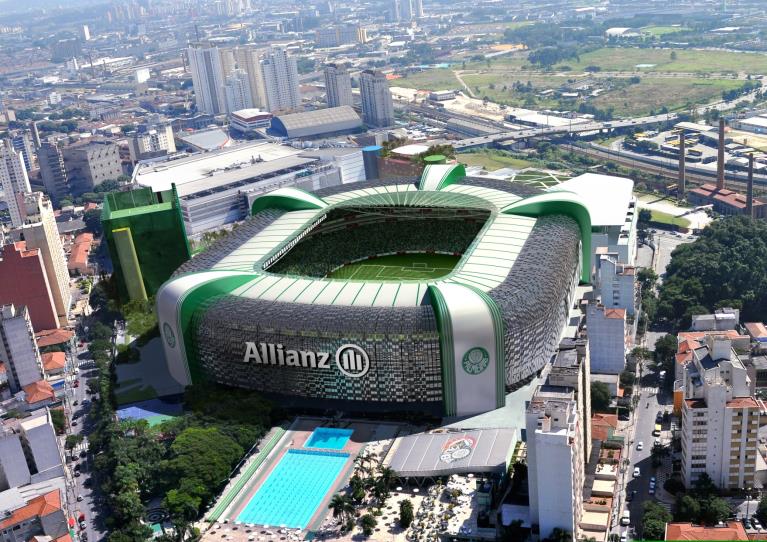 NUEVO
Estadio Allianz Park Palmeiras , Sao Paulo, Brasil7Arquitecto: Edo Rocha Arquitetura
Se trata de uno de los más hermosos estadios del mundo. El acero inoxidable esta muy presente en esta fachada. Las chapas de acero inoxidable han sido perforadas para permitir una correcta circulación de aire.
73
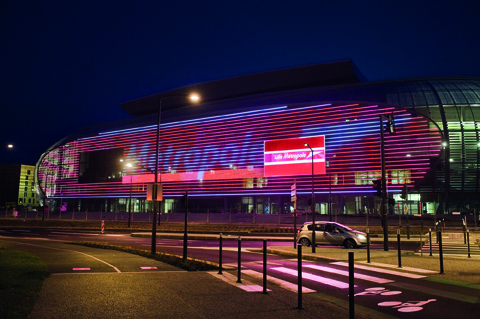 Fachada con publicidad, Estadio de Lylle, France8Arquitectos: Valode  Pistre y Ferret
Malla de acero inoxidable con led.
La malla sustenta un sistema leds de gran potencia y versatilidad que permite programas individuales de iluminación, que va desde iluminación individual de simples gráficos hasta contenidos de video.
74
[Speaker Notes: http://www.editorialespazio.com/en/proyectos/detalle/94]
11. Piscinas
References:

http://www.imoa.info/molybdenum-uses/molybdenum-grade-stainless-steels/architecture/french-pool-liner-article.php 
http://www.constructalia.com/repository/transfer/fr/02163065ENLACE_PDF.pdf
http://www.awt-eisleben.de/en/swimming-pools-136.html
75
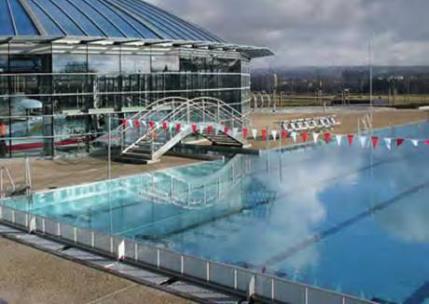 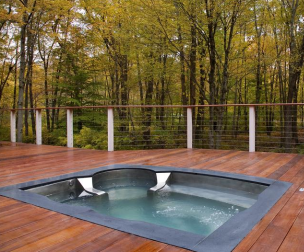 En sentido horario:
Piscina olimpica,rodeada de acero inoxidable, Vichy, France
Spa de acero inoxidable personalizado
Barandilla de acero inoxidable
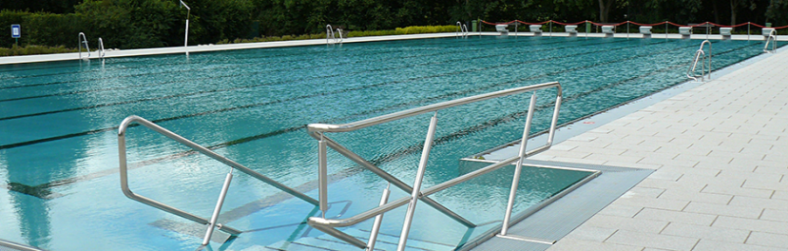 76
NUEVO  2018!
Tobogán acuático de acero inoxidable
Fabricado a partir de una única curva aerodinámica, el pie de la curva forma los peldaños que subirá el usuario hasta la cima del tobogán.  Entonces se suelta y se gira sobre sí mismo.  Para crear un mayor contraste, los diseñadores utilizaron acabado pulido espejo en el interior y pulido en el exterior. “El acero inoxidable pulido no se calienta demasiado al tacto incluso en climas soleados”, explicaron los diseñadores con base en Reino Unido.  “De hecho, refleja la luz solar y la energía térmica y no se oxida como sucede con otros metales”.
77
Gracias
78
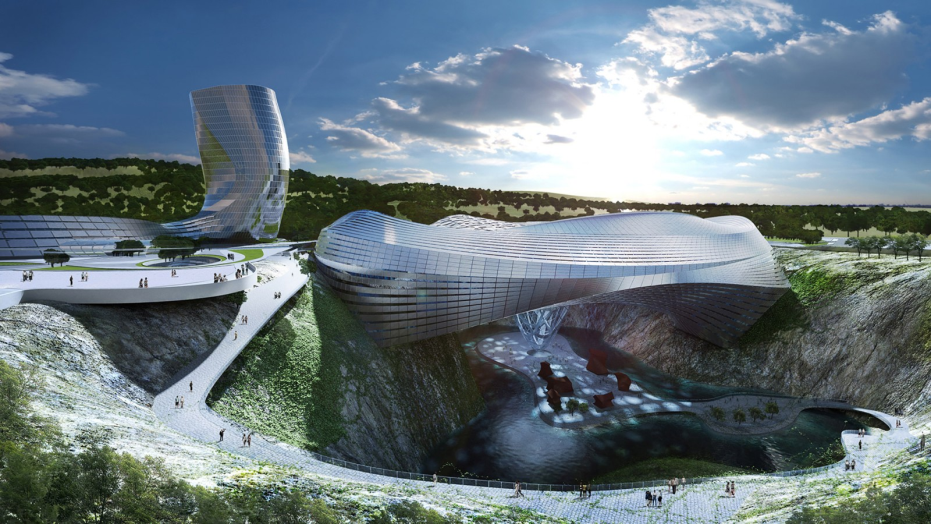 http://www.coop-himmelblau.at/architecture/projects/dawang-mountain-resort-changsha
79
Fachadas bioclimáticas
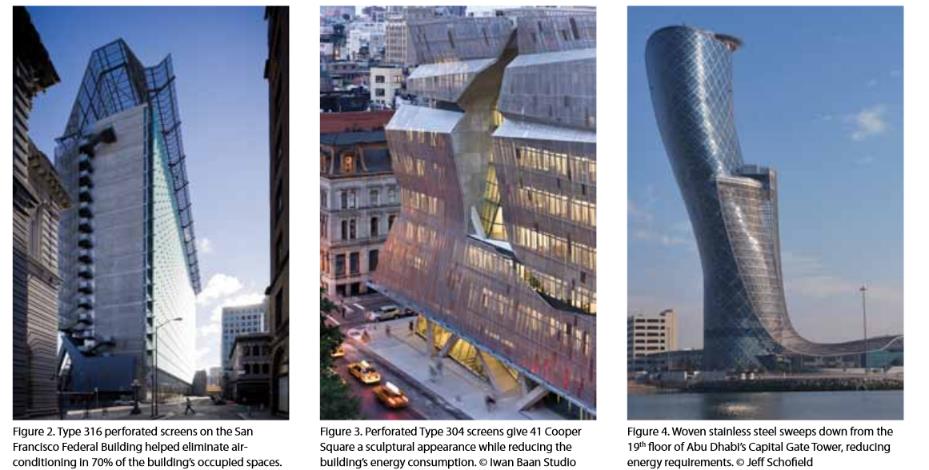 http://ctbuh.org/LinkClick.aspx?fileticket=o5avvVa6Ll8%3D&tabid=749&language=en-US 
http://www.imoa.info/molybdenum-uses/molybdenum-grade-stainless-steels/architecture/bioclimatic-facades.php?nl=%9DM%8B%BFmo%C1%BE%F7%C5%DA%9E%92%DA%E3%244%21%2C%87%94%E2%EC%AD%00%1F%14%A3%14%3E%1A%F0&u=heritier@issf.org
80
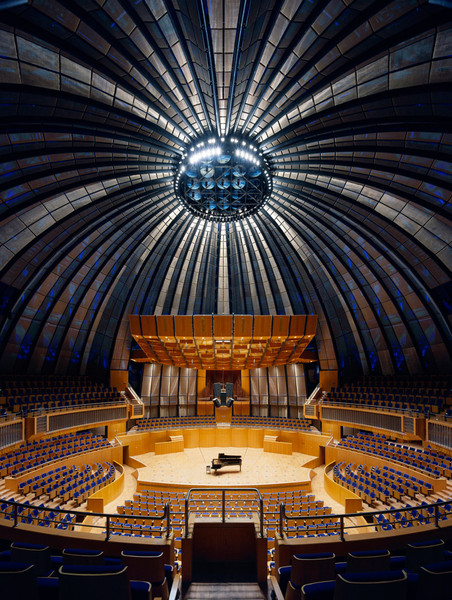 Sala de conciertos, Düsseldorf, Alemania
81
Hamer Hall Arts Centre, Melbourne, Australia
82
[Speaker Notes: http://www.theinoxincolor.com/en-proyectos-malla-id93_hamer-hall.html#]
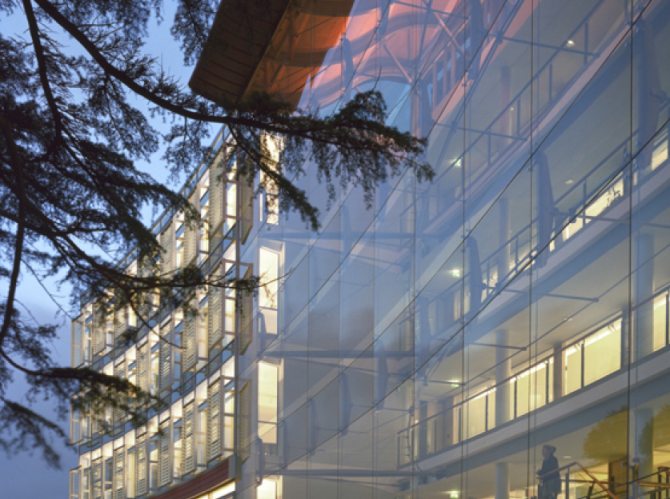 83